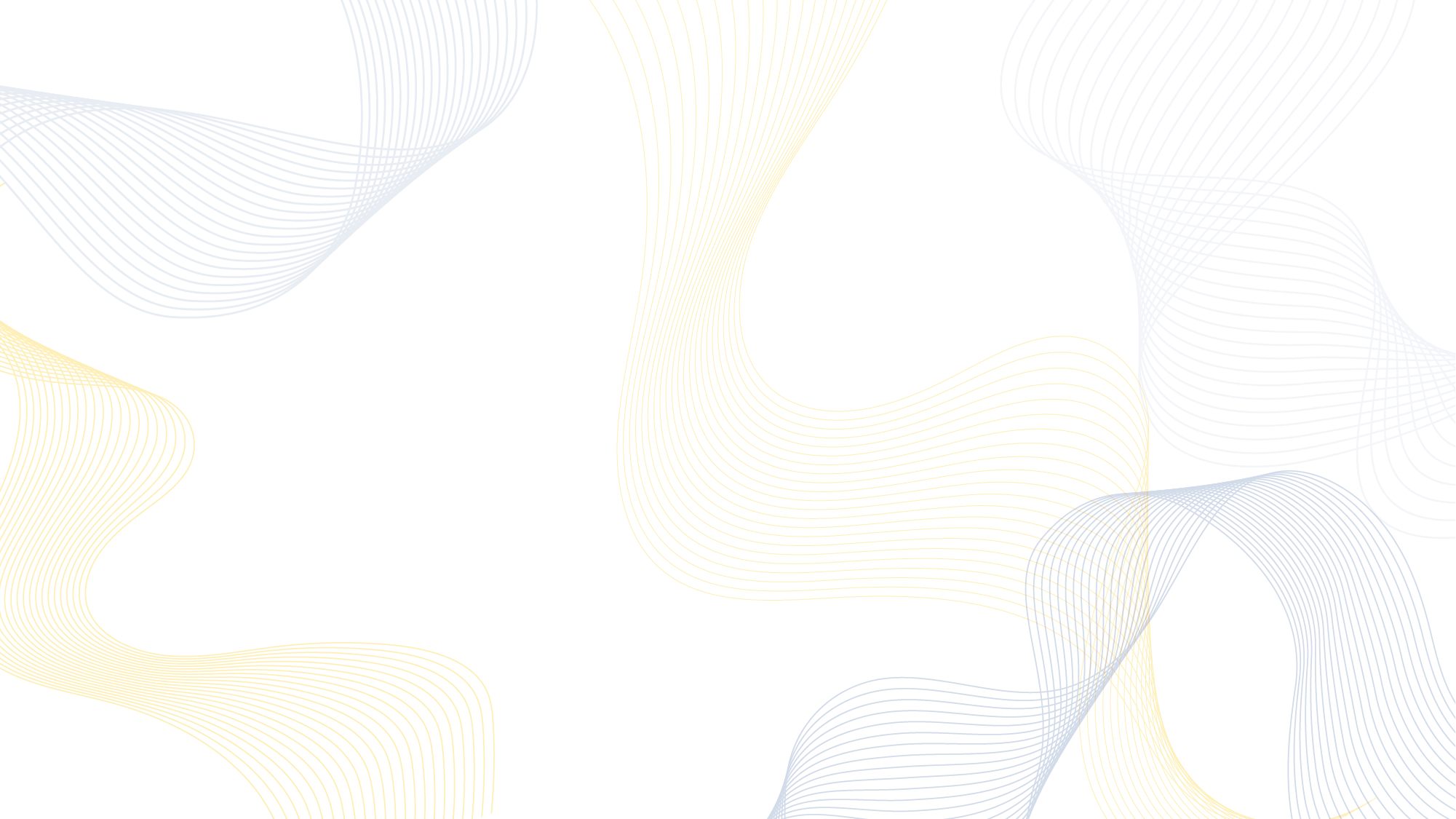 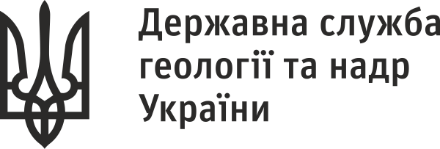 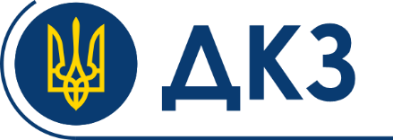 Назва доповіді
ПІБ
Назва організації
Посада
ІХ міжнародна науково – практична конференція
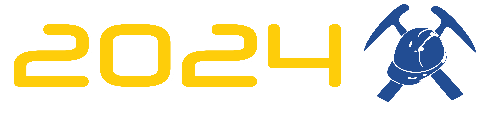 7-11 жовтня 2024, м. Львів
НАДРОКОРИСТУВАННЯ В УКРАЇНІ. ПЕРСПЕКТИВИ ІНВЕСТУВАННЯ
(НАЗВА СЛАЙДУ) …
2
НАДРОКОРИСТУВАННЯ В УКРАЇНІ. ПЕРСПЕКТИВИ ІНВЕСТУВАННЯ
7-10 жовтня 2024, Львів
(НАЗВА СЛАЙДУ) …
3
НАДРОКОРИСТУВАННЯ В УКРАЇНІ. ПЕРСПЕКТИВИ ІНВЕСТУВАННЯ
7-10 жовтня 2024, Львів
(НАЗВА СЛАЙДУ) …
4
НАДРОКОРИСТУВАННЯ В УКРАЇНІ. ПЕРСПЕКТИВИ ІНВЕСТУВАННЯ
7-10 жовтня 2024, Львів